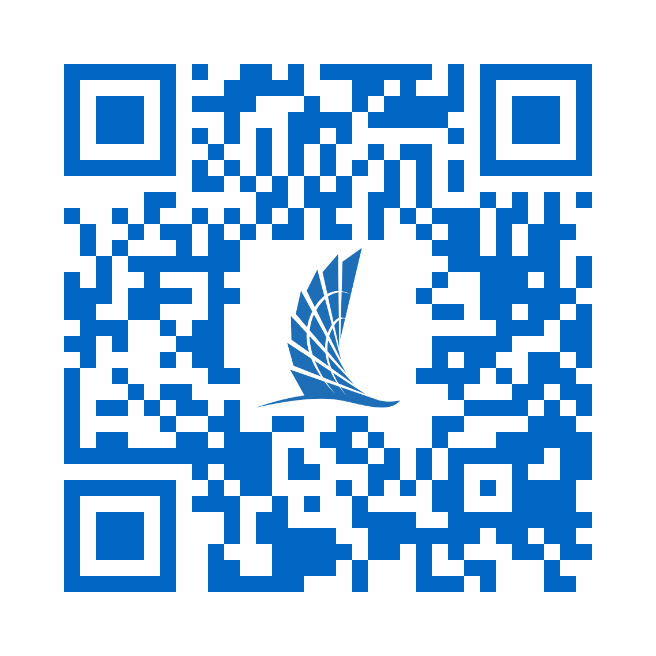 For Questions, Scan the QR Code and Join our Slido using Code #1265827
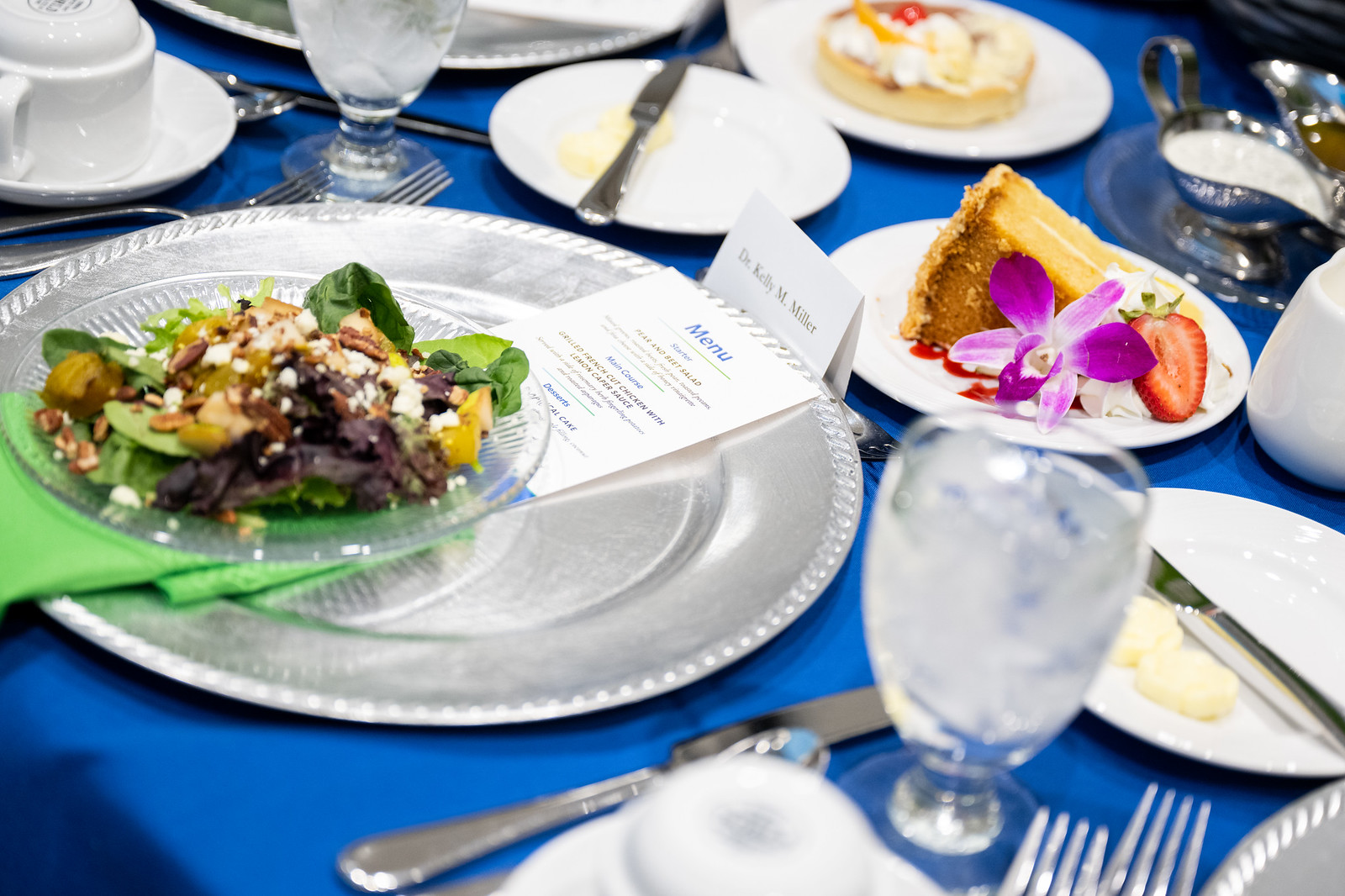 Event Planning 101
Institutional Advancement
Sarina Garcia 
Assistant Director of Donor Engagement 
sarina.garcia@tamucc.edu
O: 361.825.3641

Ricardo Urdinaran
Event Services Assistant
ricardo.urdinaran@tamucc.edu
O: 361.825.3825 | C: 609.385.6684
Carrie Coursey
Event Services Manager
carrie.coursey@tamucc.edu
 O 361.825.2989 | C 361.249.6035

Linda Copado Rincón
Events Coordinator 
linda.rincon@tamucc.edu
O 361.825.2763 | C 361.947.1475
institutional AdvancementEvents team
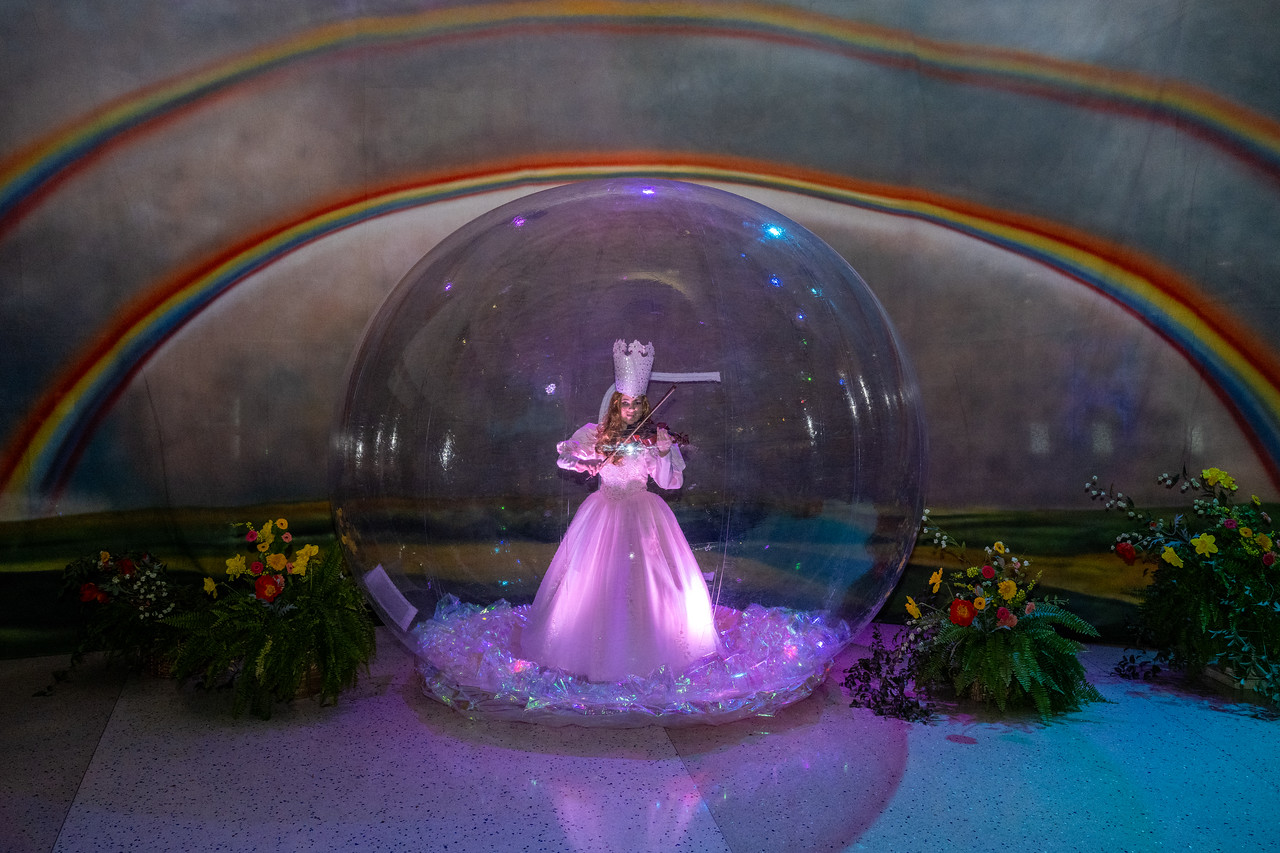 Signature IA Events
External Events
Internal Events
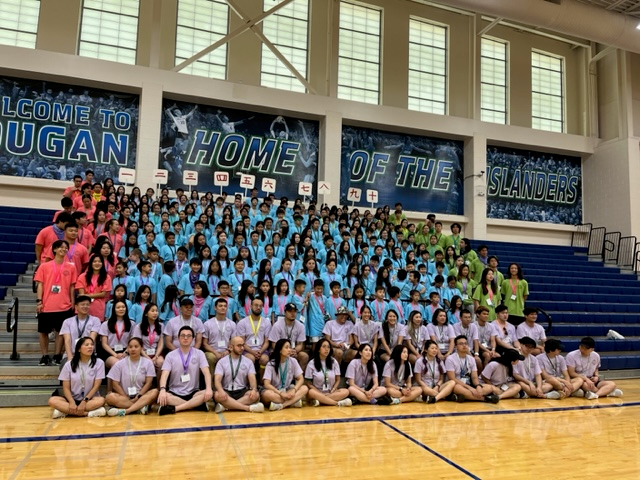 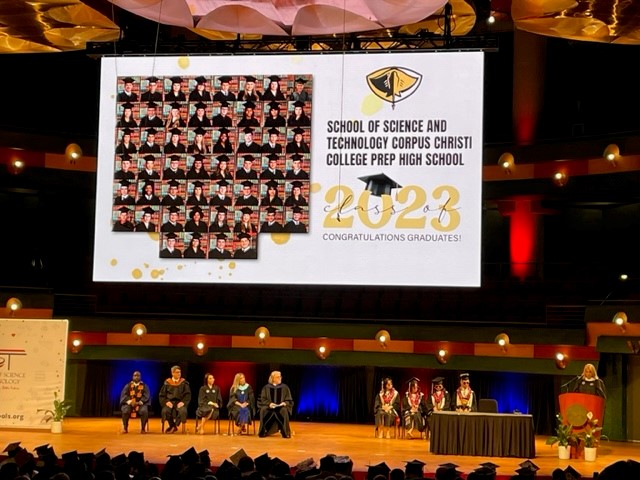 External events
External Event Clients
Non-University Group
Any group or individual that is not formally recognized or affiliated with the university. 
Individuals
For-profit groups
Non-profit groups 
Includes professional organizations, societies, other universities, governmental agencies, and political groups. These groups may include university personnel, alumni, and students acting as private citizens and not in collaboration with a recognized student organization.
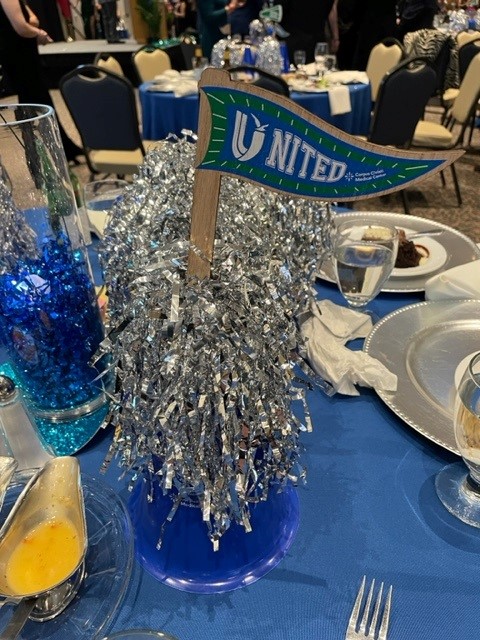 External Clients
Initial client inquiry
Request for Proposal (RFP)
Planning and communication
Post event
External events
Internal Clients 
Institutional Event Notification Form (IEN)
TAMU-CC departments and organizations must fill out IEN when planning an event where external guests will be in attendance.  
Please submit the form at least two weeks prior to event.

IEN List 
List is shared with the President’s Cabinet and Campus Partners.
Sent out weekly on Thursdays.
Internal events
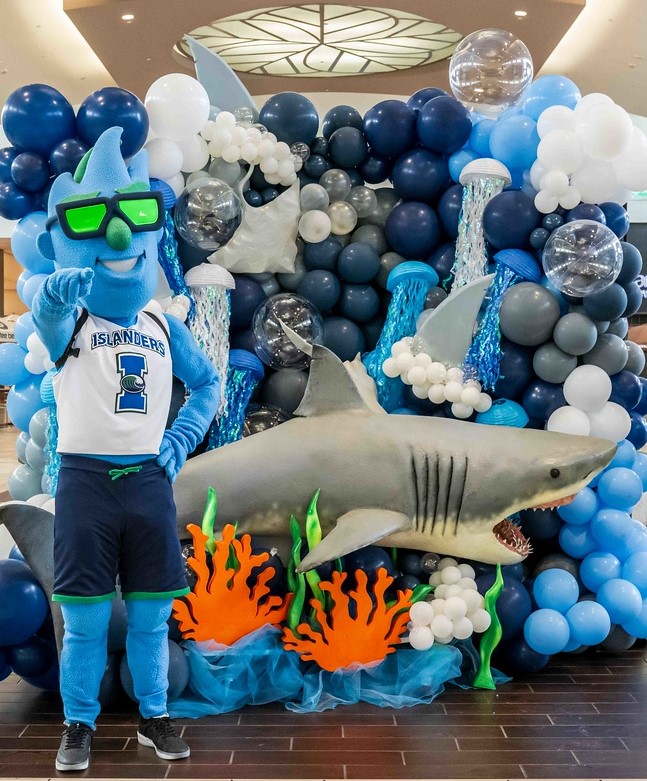 Event services support
Event Consultation
Planning Resources
Event Management 
Policies and Procedures
Connections
What does it take to plan an event like this?
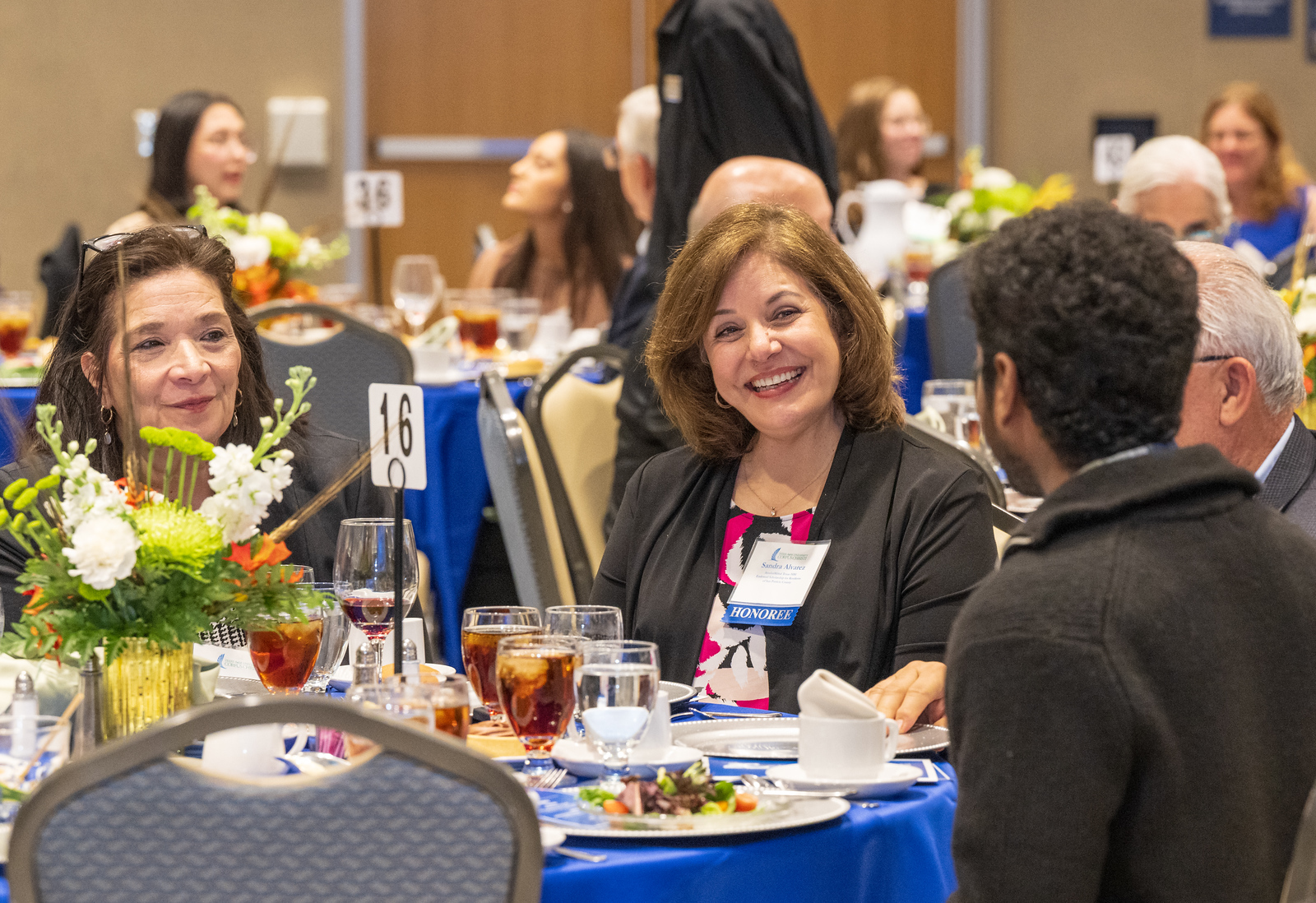 Steps to Planning a successful event
Plan Early
Purpose of Event
Date and Venue Selection
Budget/Funding
Checklist and Timeline
Printed Materials
Run of Show
Walkthrough
Staffing
Catering
Vendors
Seating
Name Badges
Program Rehearsal
Day of Event
Event Follow-up
GUEST CONTACT INFORMATION 
IA Data Request Form
TAMU-CC departments and organizations may request contact information for external guests (community, alumni, campus, etc.) for use .  
Please submit the form at least twenty days prior to need.

Registration
Microsoft Forms
Share latest contact info collected by your area with IAHelpDesk@tamucc.edu.
EventsData
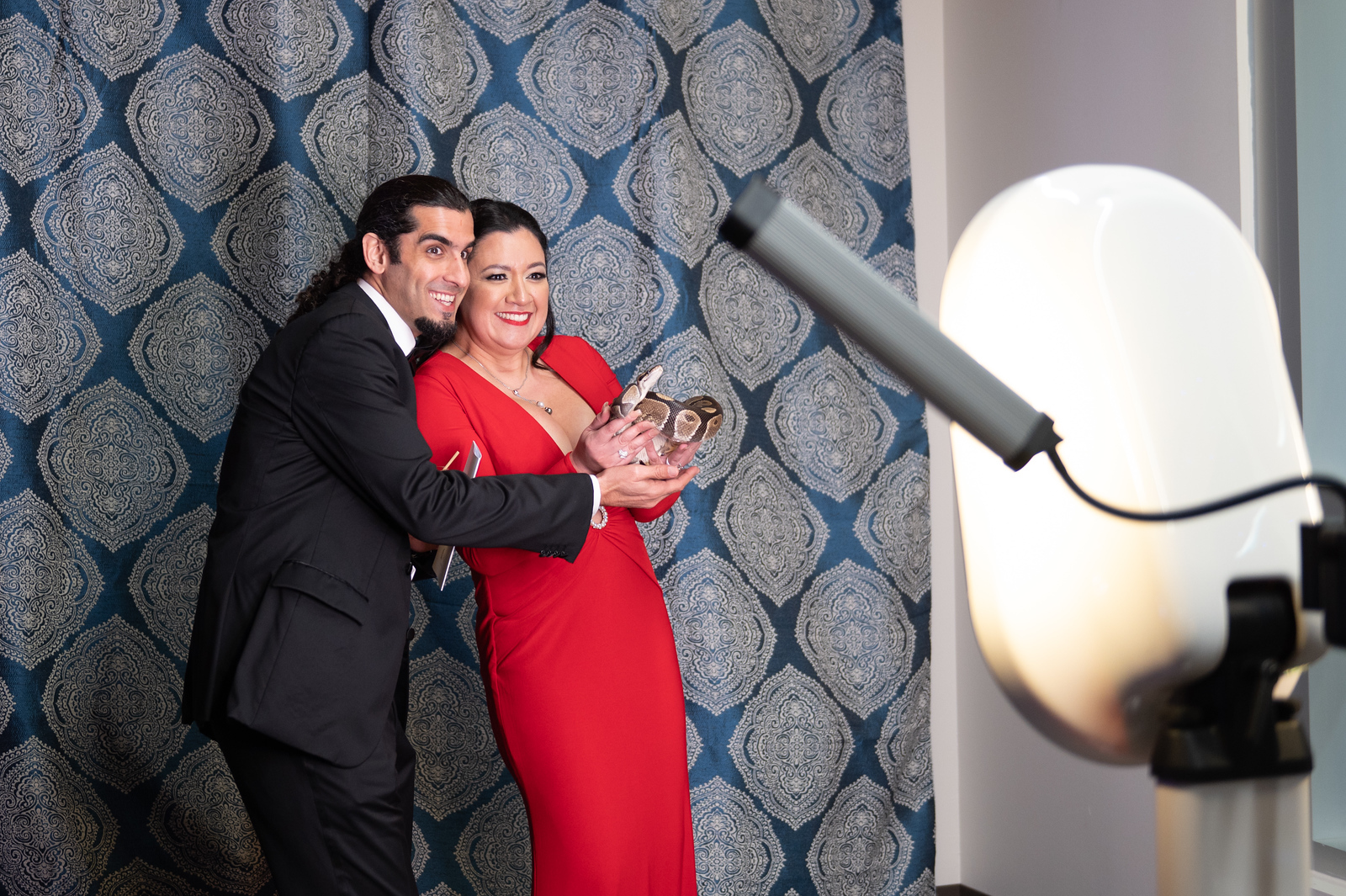 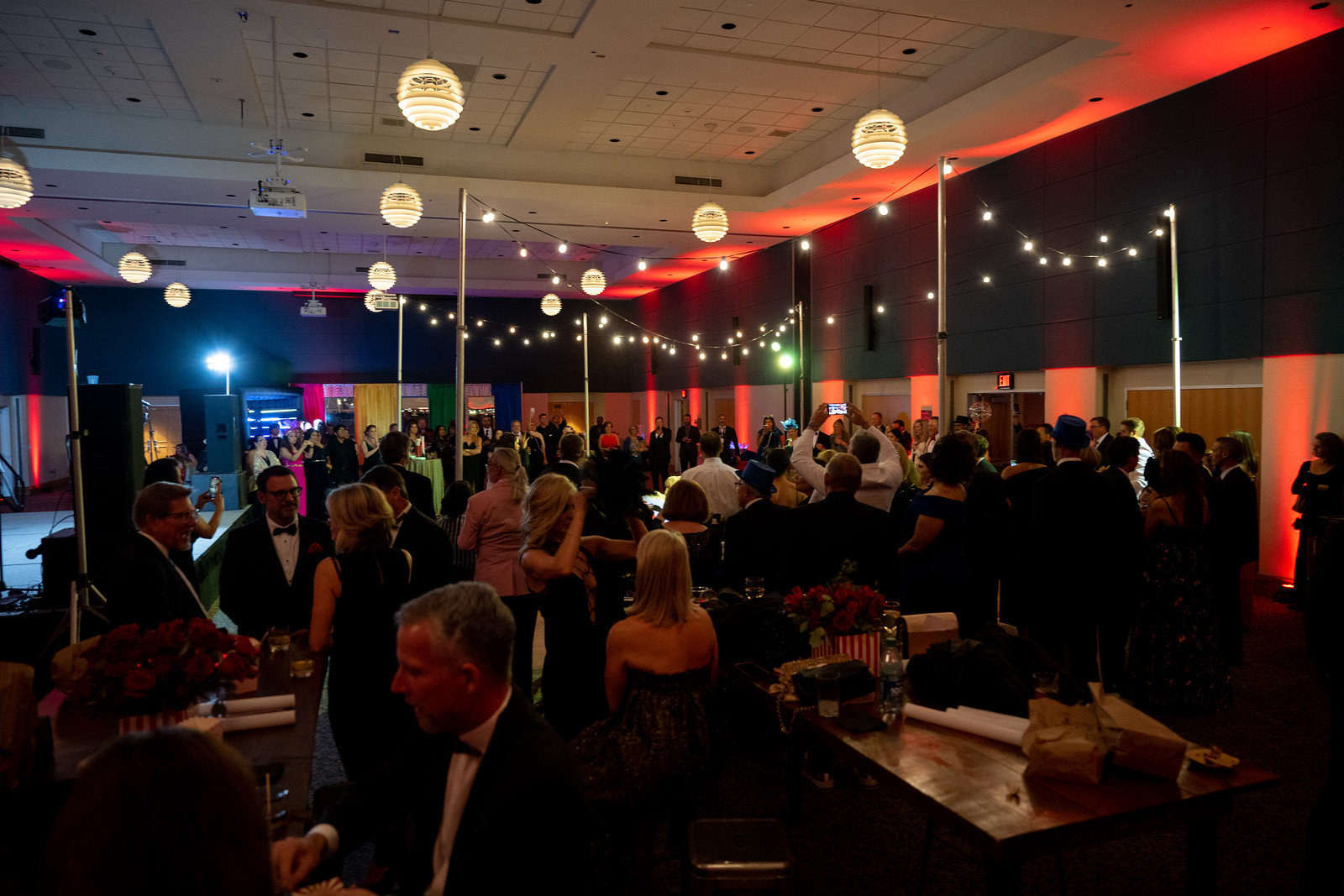 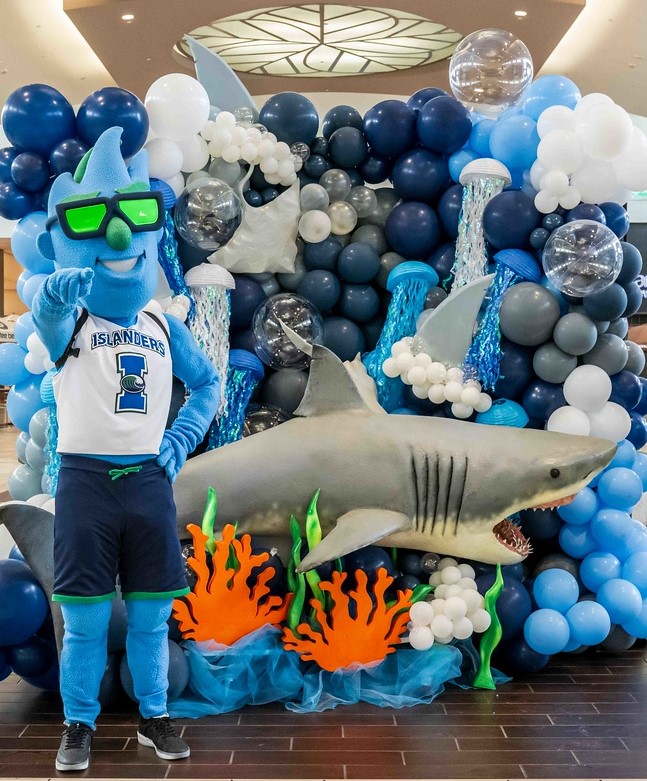 Communication
Pre-Event
Invitations & Reminders
"Day of" Information (check-in, parking, etc.)
Post-Event
Thank You Message
Photos & Other Materials
Survey
institutional AdvancementEvents team
Sarina Garcia 
Assistant Director of Donor Engagement 
sarina.garcia@tamucc.edu
O: 361.825.3641

Ricardo Urdinaran
Event Services Assistant
ricardo.urdinaran@tamucc.edu
O: 361.825.3825 | C: 609.385.6684
Carrie Coursey
Event Services Manager
carrie.coursey@tamucc.edu
 O 361.825.2989 | C 361.249.6035

Linda Copado Rincón
Events Coordinator 
linda.rincon@tamucc.edu
O 361.825.2763 | C 361.947.1475
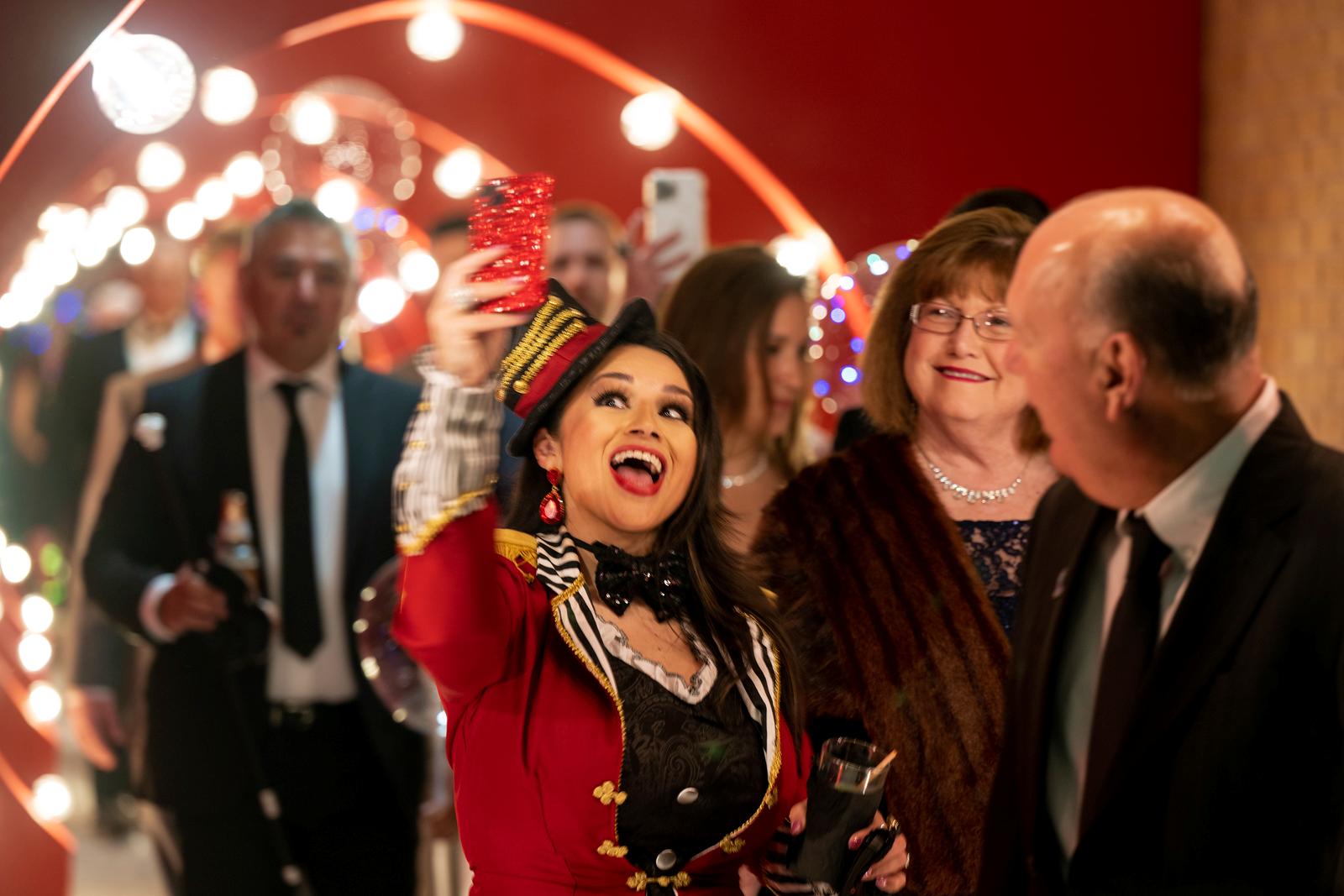 IA Event Services
event.services@tamucc.edu
361.825.EVNT (3868)
“An event is not over until everyone is tired of talking about it.” Mason Cooley
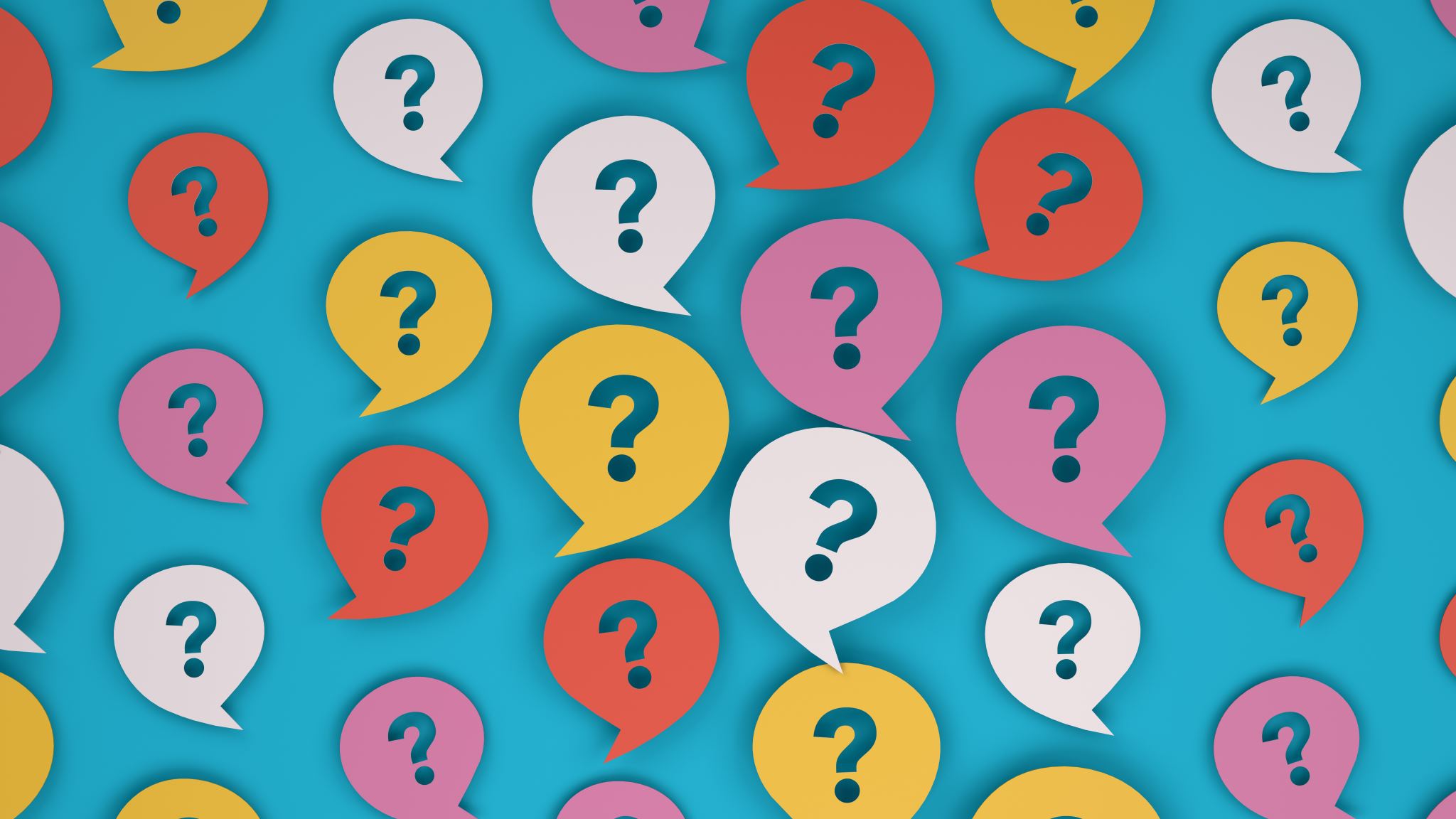 Questions